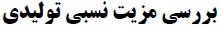 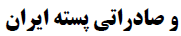 استادسیدمحمدمستولی زاده
مهری میرزایی
محمدجوادمحمدی
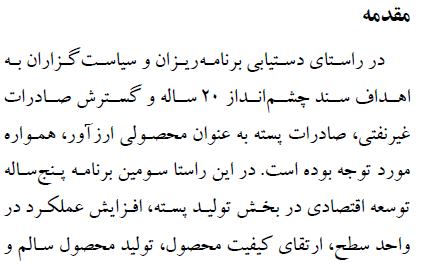 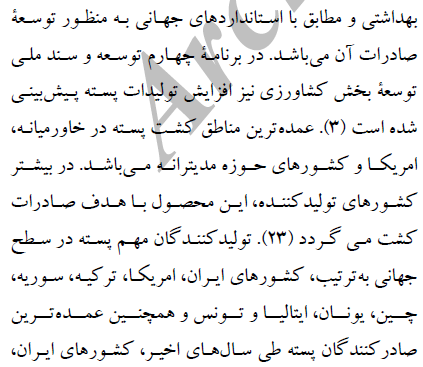 2/3/20XX
3
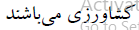 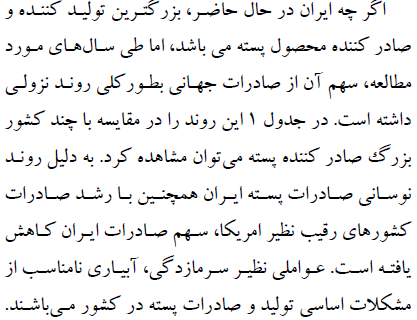 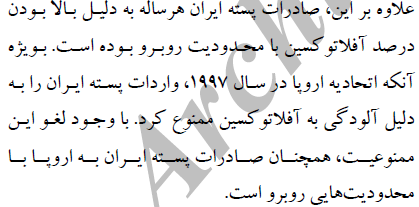 Sample Footer Text
2/3/20XX
4
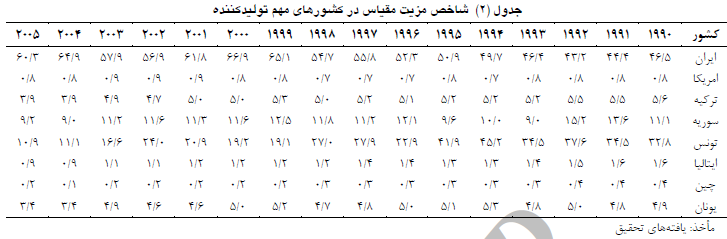 5
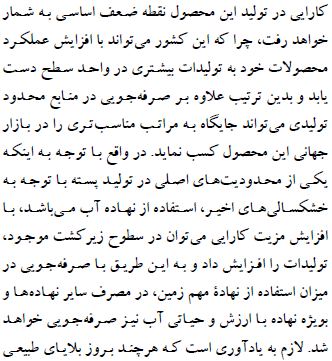 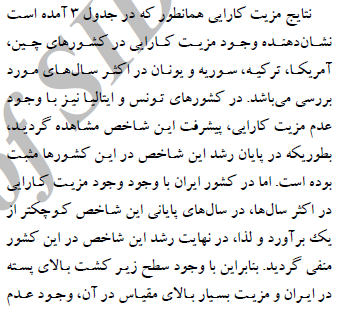 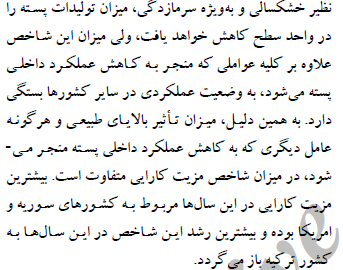 2/3/20XX
6
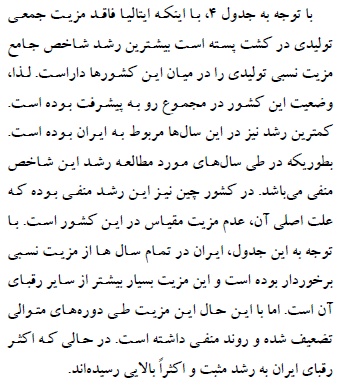 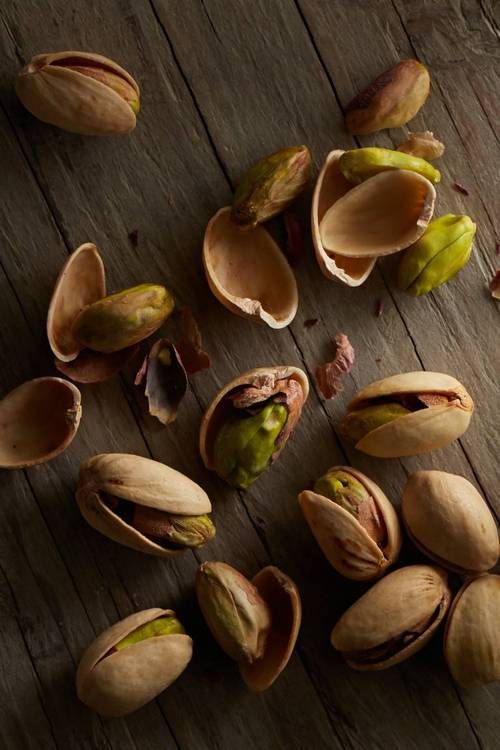 Sample Footer Text
2/3/20XX
7
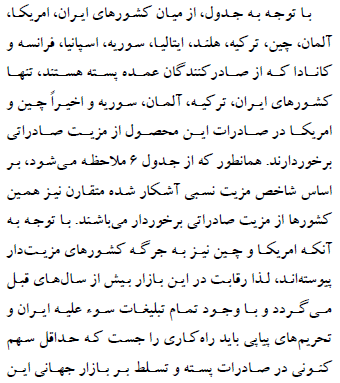 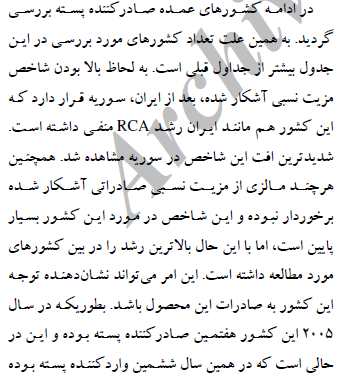 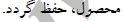 8
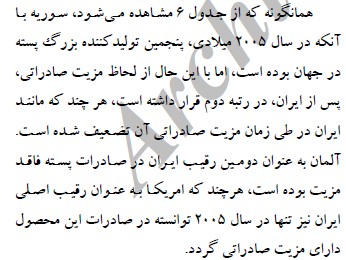 2/3/20XX
9
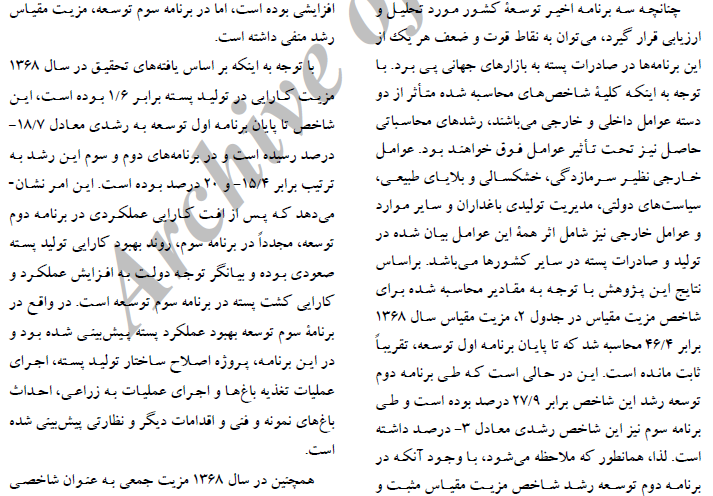 Sample Footer Text
2/3/20XX
10
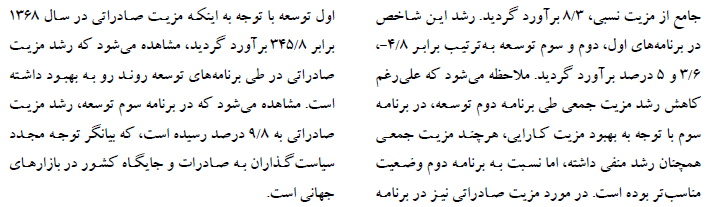 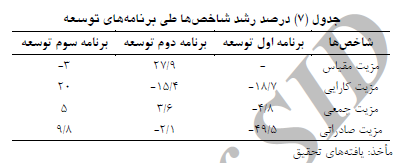 2/3/20XX
11
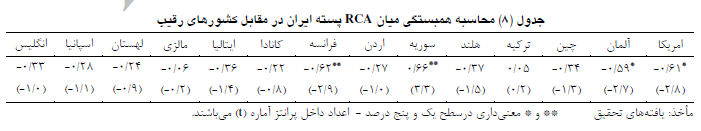 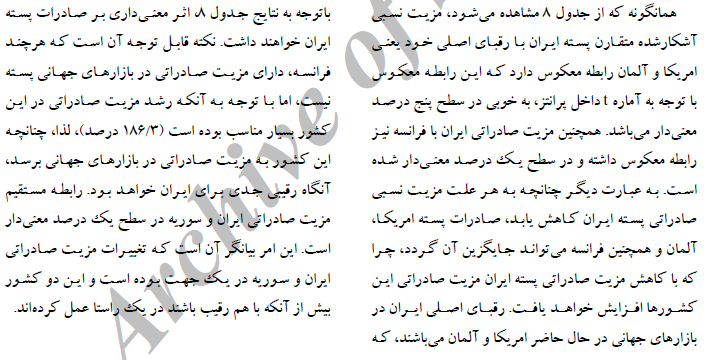 2/3/20XX
12
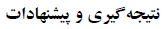 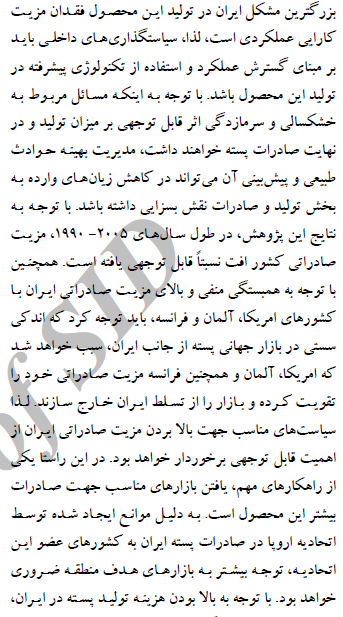 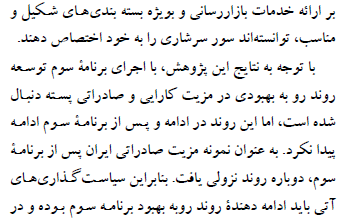 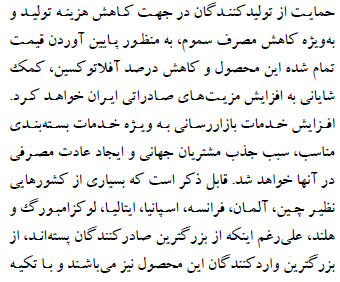 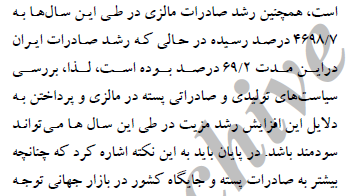 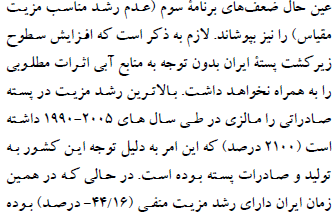 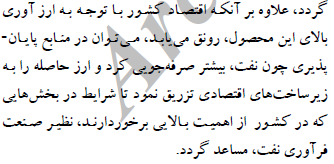 Sample Footer Text
2/3/20XX
14
آمارهای اقتصادی
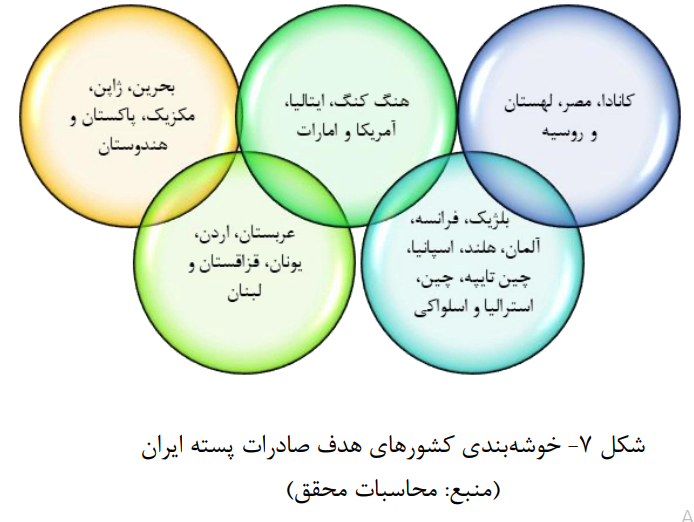 Sample Footer Text
2/3/20XX
16
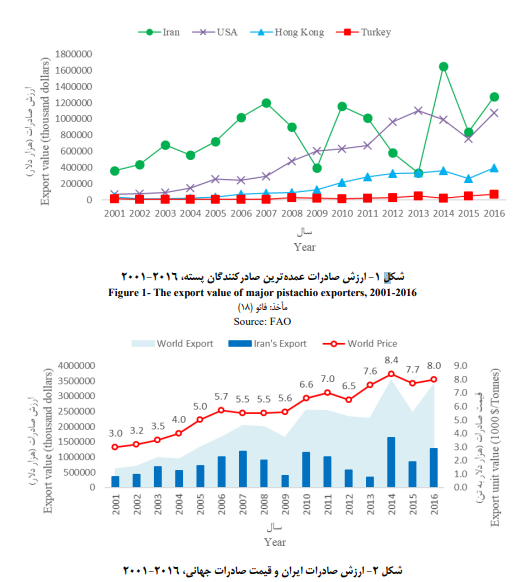 Sample Footer Text
2/3/20XX
17
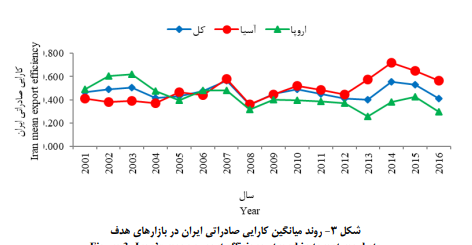 Sample Footer Text
2/3/20XX
18
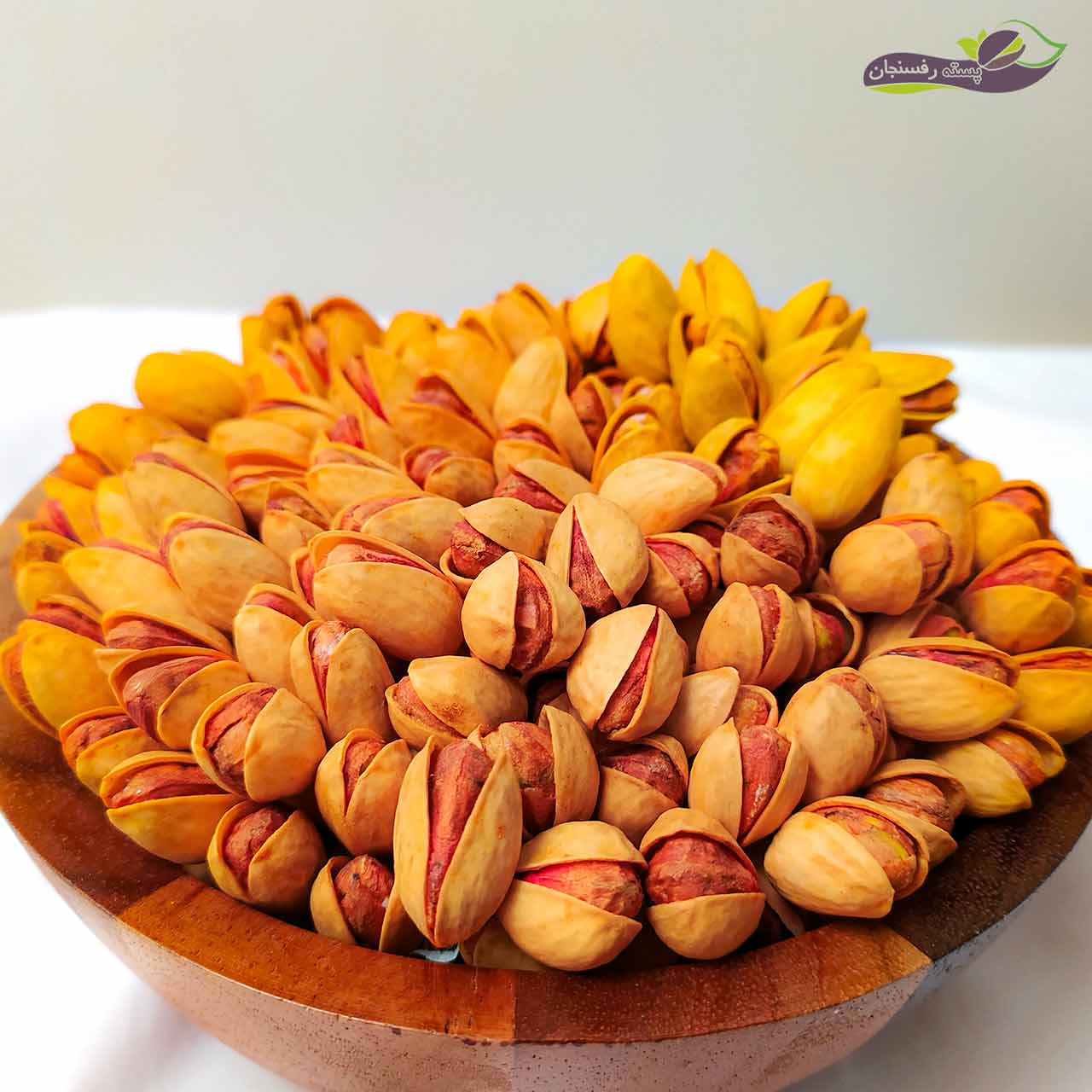 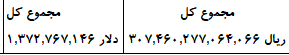 درامد صادرات پسته درسال99
Sample Footer Text
2/3/20XX
19
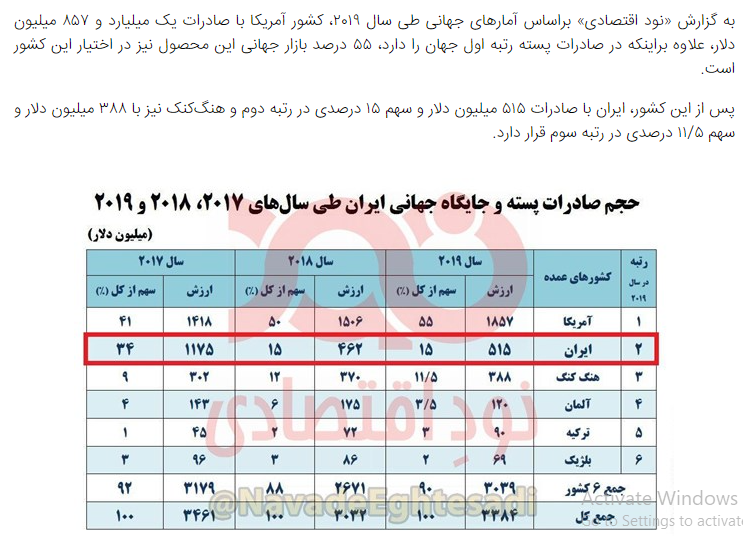 Sample Footer Text
2/3/20XX
20
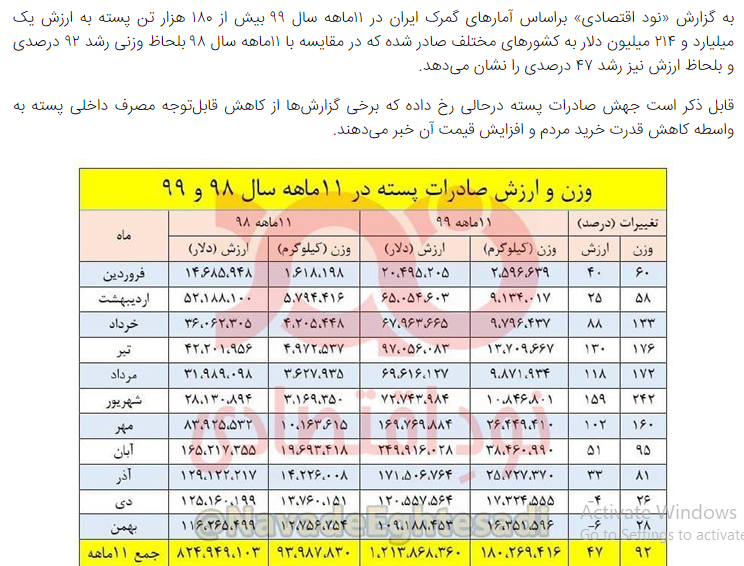 Sample Footer Text
2/3/20XX
21
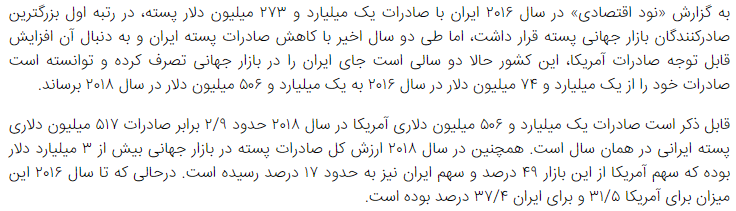 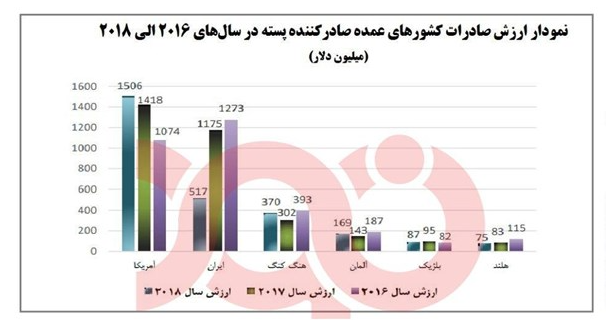 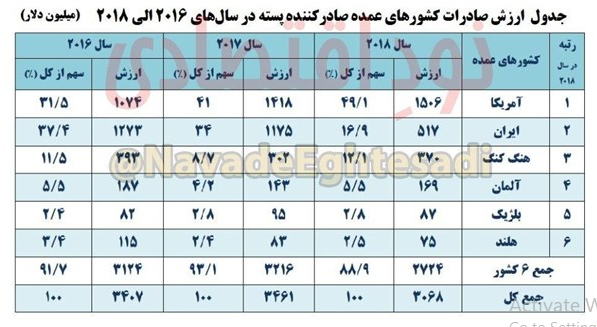 Sample Footer Text
2/3/20XX
22
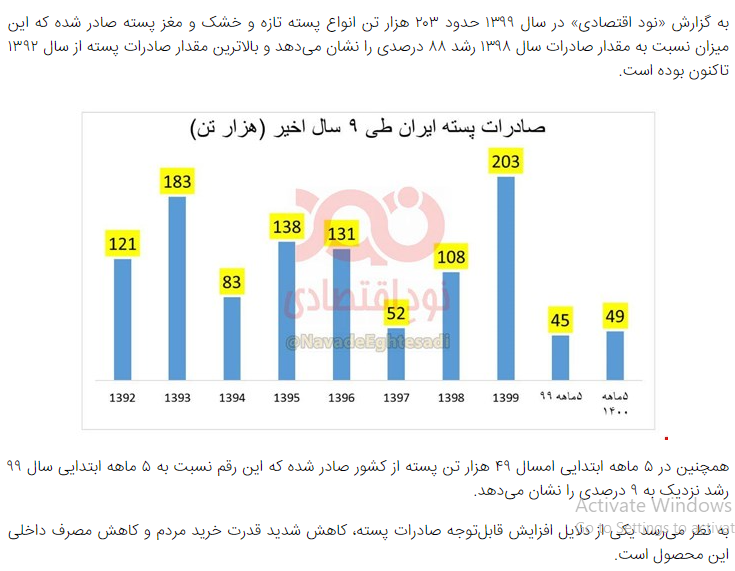 Sample Footer Text
2/3/20XX
23
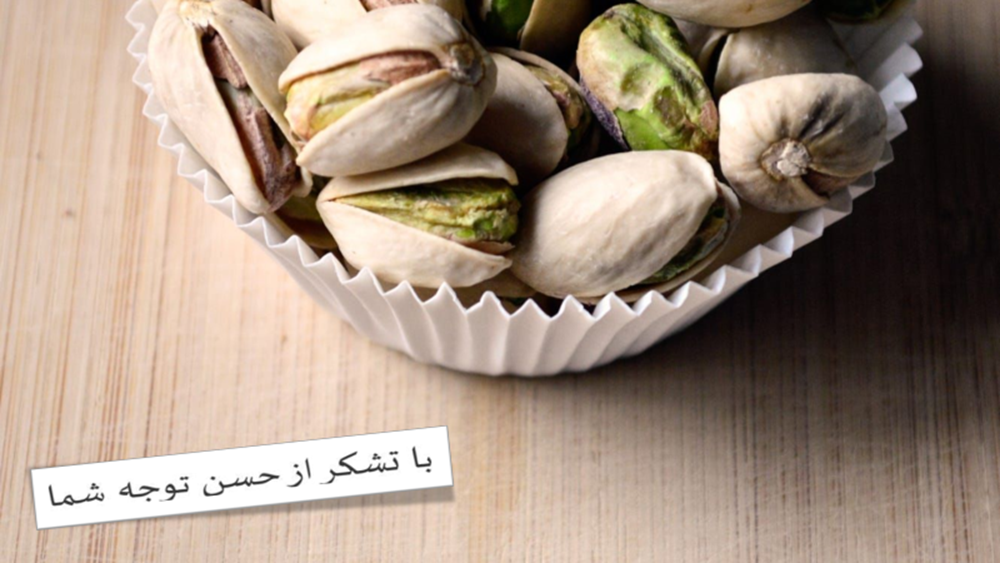 Sample Footer Text
2/3/20XX
24